Silbenmathe Grundschrift
2 Buchstaben
Übungsart:
Titel:
Quelle:
Siegbert Rudolph

Für einen Schüler, der in der 2. Klasse (April) nicht in der Lage ist, zwei Buchstaben 
zusammenzuschleifen. Er brabbelt nur drauflos, um seine Leseschwäche zu überspielen.
Vom Gelesenen versteht man nichts, man stellt keinen Zusammenhang zum Gedruckten fest.
Mit dieser Übung gibt es erste Erfolge, wobei nicht alle Silben gut klappen. Es sind teilweise
etliche Wiederholungen notwendig.
C:\Users\Master\OneDrive\01 Übungsdateien\Am Anfang\Silbenübungen\2 Buchstaben Silbenmathe.pptx - Seite 1
2
Silbenübung – ohne Umlaute – Vokal lang 
Klick!
m+a=ma
m+e=me
m+i=mi
m+o=mo
m+u=mu
s+a=sa
s+e=se
s+i=si
s+o=so
s+u =su
b+a=ba
b+i=bi
b+e=be
b+u=bu
b+o=bo
f+e=fe
f+o=fo
f+a=fa
f+u=fu
f+i=fi
l+i=li
l#+u=lu
l+a=la
l+o=lo
l+e=le
r+u=ru
r+o=ro
r+i=ri
r+e=re
r+a=ra
z+a=za
z+i=zi
z+o=zo
z+e=ze
z+u=zu
n+a=na
n+e=ne
n+o=no
n+u=nu
n+i=ni
d+o=do
d+u=du
d+i=di
d+a=da
d+e=de
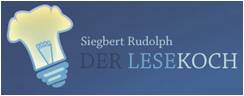 C:\Users\Master\OneDrive\01 Übungsdateien\Am Anfang\Silbenübungen\2 Buchstaben Silbenmathe.pptx - Seite 2
3
Silbenübung – ohne Umlaute – Vokal lang 
Klick!
t+u=tu
t+o=to
t+i=ti
t+e=te
t+a=ta
g+u=gu
g+o=go
g+i=gi
g+e=ge
g+a=ga
k+o=ko
k+a=ka
k+e=ke
k+i=ki
k+u=ku
p+a=pa
p+i=pi
p+u=pu
p+o=po
p+e=pe
v+a=va
v+i=vi
v+o=vo
v+u=vu
v+e=ve
w+e=we
w+a=wa
w+o=wo
w+i=wi
w+u=wu
j+e=je
j+a=ja
j+o=jo
j+u=ju
j+o=jo
h+o=ho
h+a=ha
h+i=hi
h+u=hu
h+e=he
x+o=xo
x+i=xi
x+e=xe
x+a=xa
x+u=xu
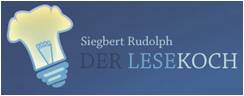 C:\Users\Master\OneDrive\01 Übungsdateien\Am Anfang\Silbenübungen\2 Buchstaben Silbenmathe.pptx - Seite 3
4
Silbenübung – Umlaute – Vokal lang
Klick!
m+ä=mä
m+ö=mö
m+ü=mü
n+ü=nü
n+ö=nö
n+ä=nä
s+ö=sö
s+ü=sü
s+ä=sä
t+ü=tü
t+ä=tä
t+ö=tö
b+ä=bä
b+ü=bü
b+ö=bö
d+ö=dö
d+ü=dü
d+ä=dä
f+ü=fü
f+ö=fö
f+ä=fä
g+ü=gü
g+ö=gö
g+ä=gä
l+ü=lü
l+ä=lä
l+ö=lö
p+ö=pö
p+ü=pü
p+ä=pä
r+ö=rö
r+ä=rä
r+ü=rü
v+ö=vö
v+ü=vü
v+ä=vä
z+ä=zä
z+ö=zö
z+ü=zü
w+ü=wü
w+ö=wö
w+ä=wä
h+ö=hö
h+ü=hü
h+ä=hä
k+ö=kö
k+ä=kä
k+ü=kü
C:\Users\Master\OneDrive\01 Übungsdateien\Am Anfang\Silbenübungen\2 Buchstaben Silbenmathe.pptx - Seite 4
5
Silbenübung – ohne Umlaute – Vokal kurz 
Klick!
a+b=ab
o+f=of
o+s=os
u+g=ug
u+m=um
a+r=ar
a+d=ad
o+g=og
o+t=ot
u+k=uk
e+g=eg
a+s=as
a+f=af
o+k=ok
o+x=ox
e+s=es
e+k=ek
a+t=at
a+g=ag
o+l=ol
i+d=id
e+t=et
e+l=el
a+x=ax
a+k=ak
i+m=im
i+f=if
e+v=ev
e+m=em
a+z=az
i+s=is
i+n=in
i+g=ig
e+x=ex
e+n=en
i+z=iz
i+t=it
i+p=ip
i+k=ik
e+z=ez
o+r=or
o+b=ob
i+x=ix
i+r=ir
i+l=il
C:\Users\Master\OneDrive\01 Übungsdateien\Am Anfang\Silbenübungen\2 Buchstaben Silbenmathe.pptx - Seite 5
6
Silbenübung – ohne Umlaute – Vokal kurz 
Klick!
u+r=ur
u+z=uz
a+n=an
o+b=ob
a+m=am
t+u=tu
u+s=us
i+t=it
u+b=ub
a+d=ad
u+l=ul
u+d=ud
u+t=ut
i+l=il
e+b=eb
o+z=oz
u+m=um
g+i=gi
u+x=ux
e+d=ed
o+m=om
u+b=ub
u+n=un
k+i=ki
i+l=il
a+l=al
o+n=on
u+d=ud
u+p=up
i+b=ib
e+b=eb
a+m=am
o+p=op
u+f=uf
o+b=ob
e+p=ep
e+d=ed
a+n=an
o+r=or
o+d=od
i+b=ib
e+r=er
e+f=ef
a+p=ap
u+d=ud
C:\Users\Master\OneDrive\01 Übungsdateien\Am Anfang\Silbenübungen\2 Buchstaben Silbenmathe.pptx - Seite 6
7
Silbenübung – Umlaute – Vokal kurz
Klick!
ä+m=äm
ö+m=öm
ü+m=üm
ü+n=ün
ö+n=ön
ä+n=än
ö+s=ös
ü+s=üs
ä+s=äs
ü+t=üt
ä+t=ät
ö+t=öt
ä+b=äb
ü+b=üb
ö+b=öb
ö+d=öd
ü+d=üd
ä+d=äd
ü+f=üf
ö+f=öf
ä+f=äf
ü+g=üg
ö+g=ög
ä+g=äg
ö+k=ök
ü+k=ük
ä+k=äk
ä+z=äz
ü+z=üz
ö+z=öz
ü+l=ül
ä+l=äl
ö+l=öl
ö+p=öp
ü+p=üp
ä+p=öp
ö+r=ör
ä+r=är
ü+r=ür
ö+v=öv
ü+v=üv
ä+v=äv
C:\Users\Master\OneDrive\01 Übungsdateien\Am Anfang\Silbenübungen\2 Buchstaben Silbenmathe.pptx - Seite 7
8
Silbenübung – ohne Umlaute – Vokal lang oder kurz 
Klick!
ma
no
os
go
ka
el
im
si
ko
le
fa
la
se
al
as
la  
su
uk
mu
lo
as
ke
so
ul
ut
me
fe
no
ko
lo
lu
su  
el
ok
mo
fo
es
me
ul
ka
mo
ca
ce
wu
ed
go
ki
em  
ge
fy
ly
zi
zu
me
re
or
to
ti
fi
eg
ho
sy
fu
ke  
re
te
ze
wo
vu
mo
ju
he
go
hu
mi
ne
si
pü
wä
ey  
sa
bu
as
du
bu
bo
ib
da
bo
na
dy
bu
de
be
do
ba  
C:\Users\Master\OneDrive\01 Übungsdateien\Am Anfang\Silbenübungen\2 Buchstaben Silbenmathe.pptx - Seite 8
9
Silbenübung – auch mit Umlauten – Vokal lang oder kurz 
Klick!
ma
nö
so
gö
kä
el
mi
si
ko
el
fa
al
se
äl
as
lä  
su
kü
mu
lo
as
ke
sö
ul
tü
me
fe
no
kö
lo
lu
sü  
el
ök
mo
fo
es
me
ul
kä
mö
ca
ce
wu
ed
gö
ki
em  
ge
fy
ly
zi
zu
me
re
rö
tü
ti
fi
eg
ho
sy
fü
ke  
re
te
ze
wö
vu
mö
ju
he
go
hü
mi
en
si
pü
wä
ey  
sa
bü
do
dü
bu
bö
bi
da
bä
na
dy
bu
de
be
dö
bä  
C:\Users\Master\OneDrive\01 Übungsdateien\Am Anfang\Silbenübungen\2 Buchstaben Silbenmathe.pptx - Seite 9
10
Üben verbessert die Fertigkeit!
Wer nicht übt, wird nicht gescheit!
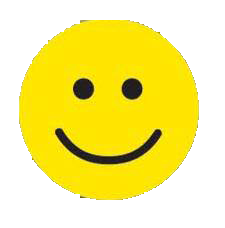 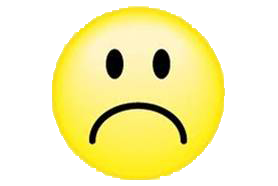 Hurra, wieder ein Stück weiter!
C:\Users\Master\OneDrive\01 Übungsdateien\Am Anfang\Silbenübungen\2 Buchstaben Silbenmathe.pptx - Seite 10